Методические возможности использования в обучении глогов
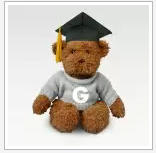 Автор презентации: Титова Л.А.,  учитель начальных классов
МАОУ СОШ № 5 им. Ю.А.Гагарина Тамбов 2014 г
Интерактивные плакаты, таблицы, схемы
– электронное образовательное средство нового типа, которое обеспечивает высокий уровень задействования информационных каналов восприятия наглядности учебного процесса.
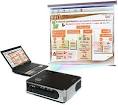 Несмотря на то, что глобальная сеть Интернет предлагает  большое  количество разнообразных ЭОР, всегда хочется чего -то большего точнее своего. Основная идея работы в этом направлении состоит в разработке собственных ЭОР в  виде плакатов, таблиц, схем с целью активизации познавательной деятельности учащихся.
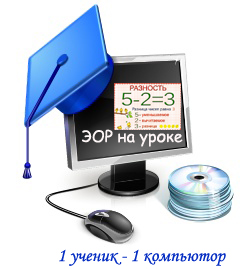 Интерактивный плакат – разновидность ЭОР.
     В переводе с английского interactive – взаимодействие.  Поэтому роль интерактива в образовательном процессе трудно переоценить.
    Работа с компьютером уже сама по себе имеет интерактивный характер, расширяет сектор самостоятельной учебной работы за счёт использования активно-деятельностных форм обучения.
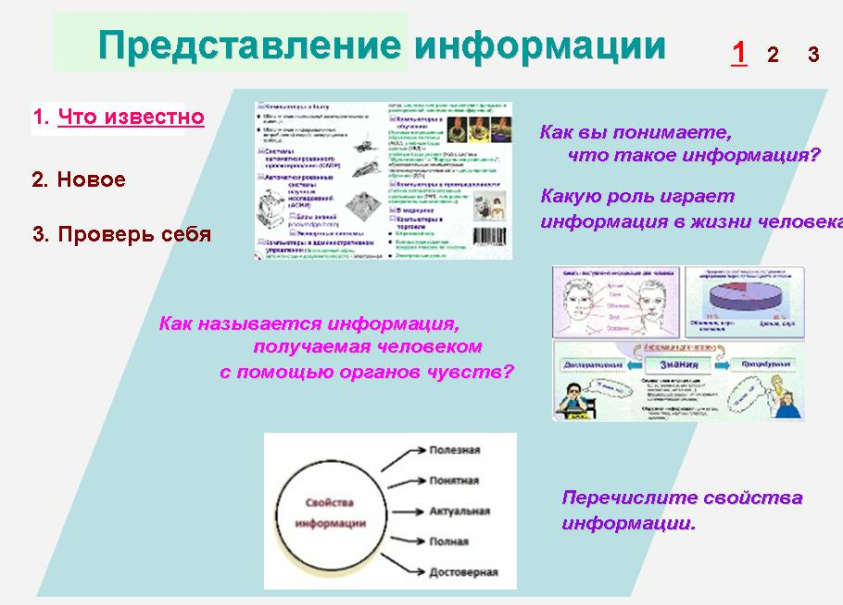 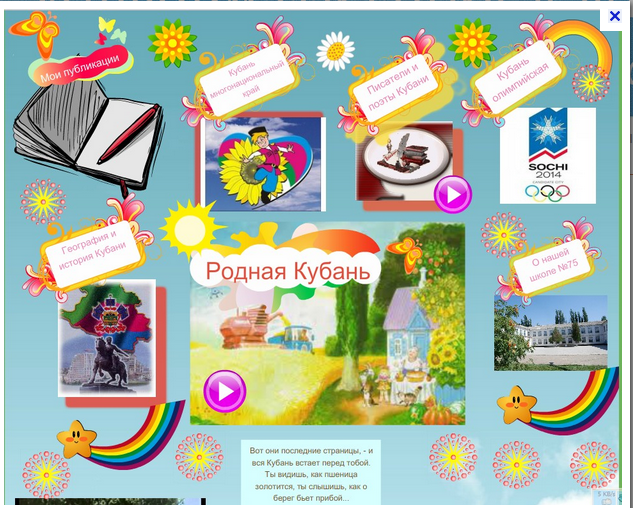 Глоги - интерактивные плакаты онлайн
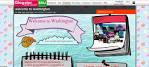 Создание глога – это  создание  онлайн-презентации. 
     Глогами называют мультимедийные изображения, которые похожи на плакат, но плакат в котором  происходит взаимодействие с содержимым. Пользователь вставляет текст, изображения, фотографии, аудио (MP3), видео, спецэффекты.
Глогстер (Glogster) -
это сервис, который позволяет создавать онлайн-плакаты, т.е. Glogs. Сервис очень легко освоить, хотя он англоязычный. Glogster обеспечивает среду для разработки интерактивных плакатов.
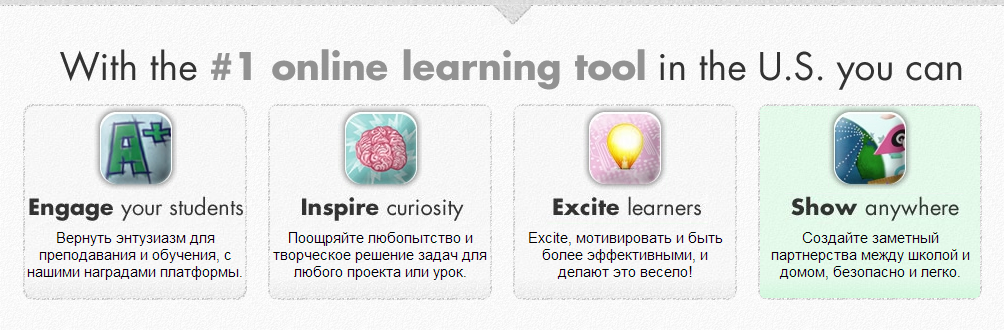 По данным англоязычной Википедии, образовательным Глогстером пользуются более чем 600 тысяч учителей из разных стран.
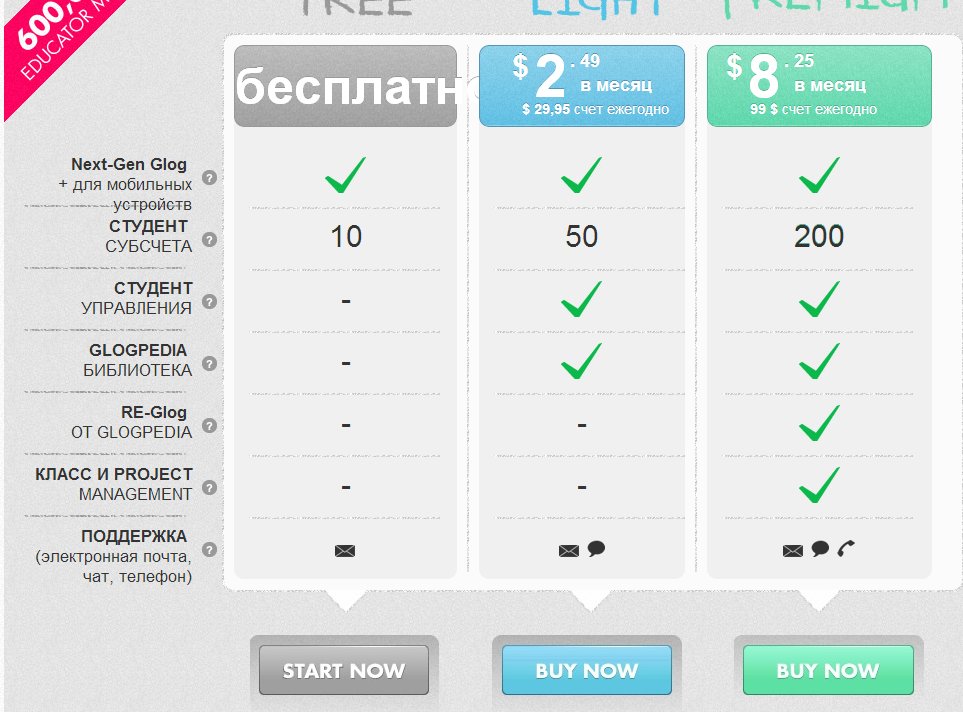 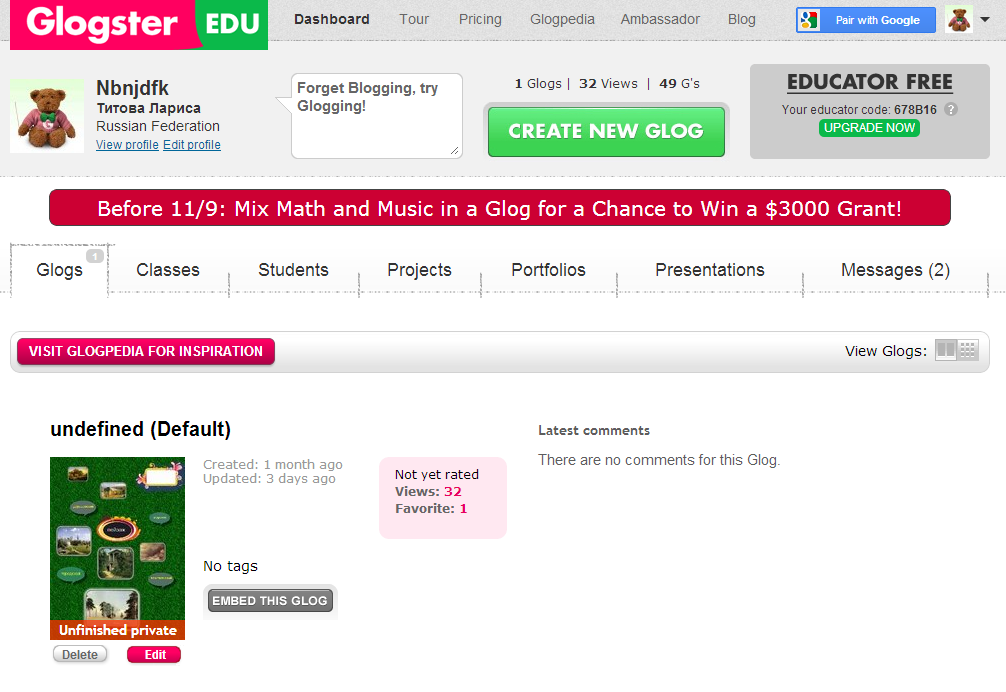 Глогстер - одна из популярных социальных сетей, используемая в образовательных целях многими зарубежными школьниками и учителями.
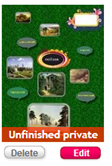 Ресурсы
Видео уроки  Капрановой Татьяны Михайловны
http://www.englishteachers.ru/forum/index.php?app=blog&module=display&section=blog&blogid=10&showentry=200 
https://sites.google.com/site/mkeor1/modul-4
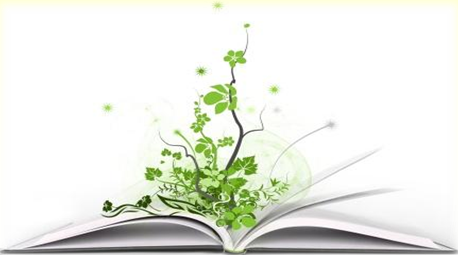